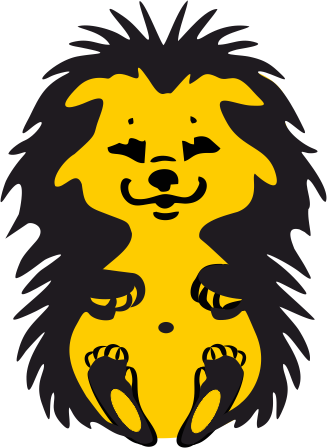 NÄPI KOOL 2021
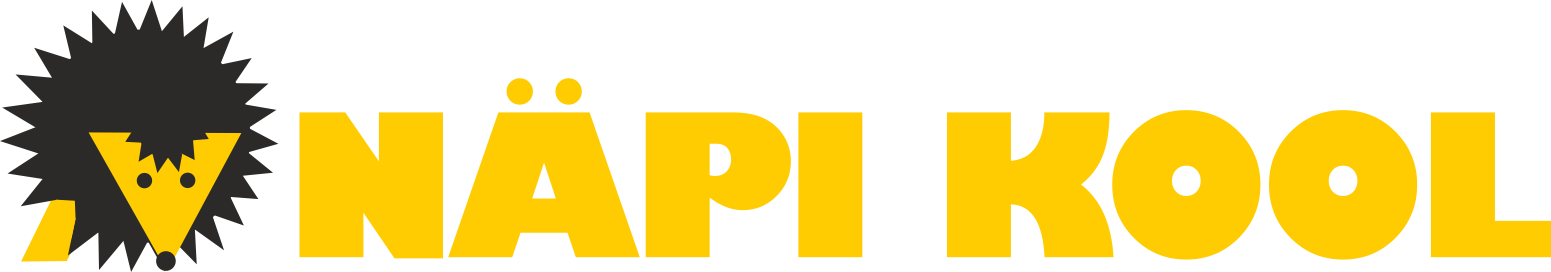 Õpilased
HEV-õpilased alates 1977 (Vaeküla kool)
Õpilased
ÕPILASTE ÜLDINE ARV
68 õpilast  
Rakvere vald 11
LÕK-õppekaval 58
RÕK-õppekaval 10:
1. klass – 1
2. klass – 3
3. klass – 2
4. klass – 1
5. klass – 1
6. klass – 2

Tõhustatud tugi – 36
Eritugi - 32
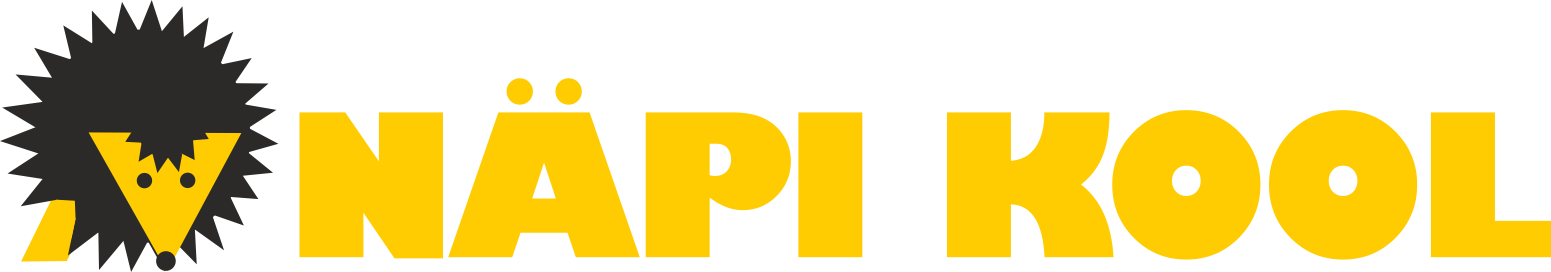 ÕPILASTE ARV ERINEVATEST OMAVALITSUSTEST
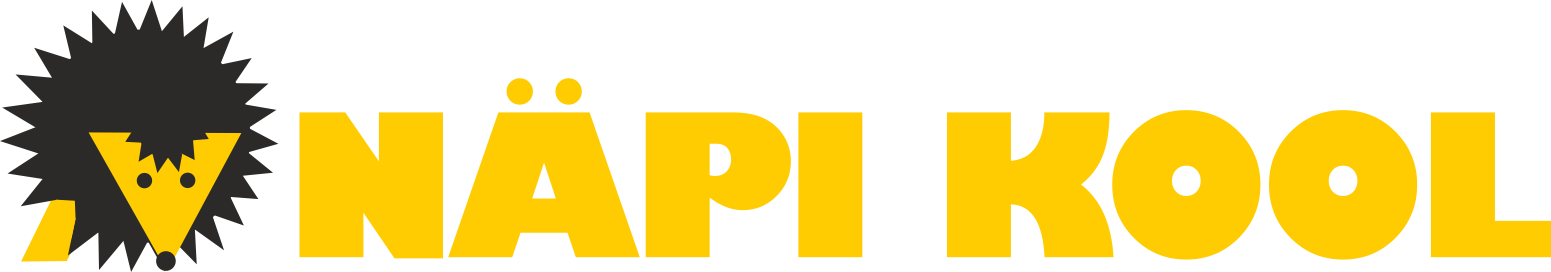 ÕPILASTE JAGUNEMINE KLASSIDES
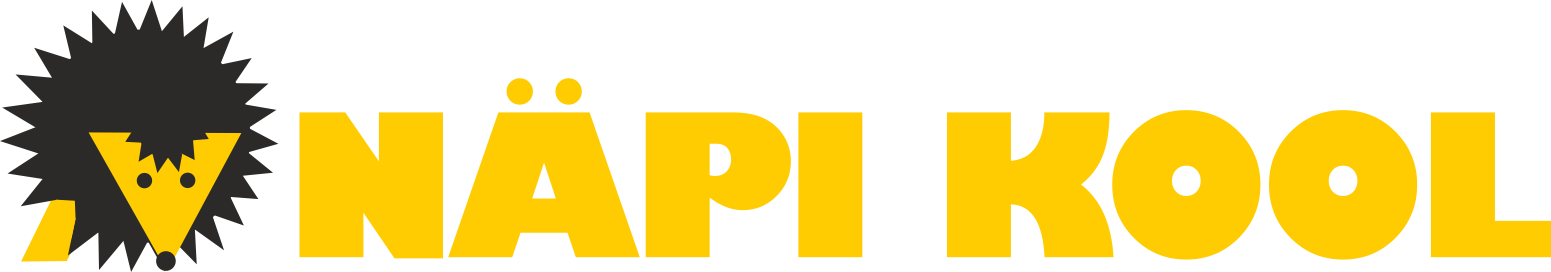 Personal
Õpetajaid 15, kvalifikatsioonile vastavaid 12, üle 10 a töötanud 10
Keskmine vanus 48
Puudu logopeed (+ valla teenus)
Lähemate aastate vajadus – 2 eripedagoogi, logopeed
TOETAMISE VÕIMALUSED
sotsiaalpedagoog 1,0;
psühholoog 0,5;
õpetaja abi 1 (2. kl);
abiõpetaja 2 (1. ja 4. kl); 
kõneravitunnid (logopeed+eripedagoog 0,5) 1. – 4. klass;
IÕKd (kõik RÕK-õpilased + 4 LÕK-õpilast =14 õpilast);
individuaaltunnid (vajadusel) – 9 õpilast 
tugiisikud päeval – 6 õpilast (+2), õhtul 1 õpilane;
pikapäevarühm – 9 õpilast (3.-5. kl);
õpilaskodu – 20 õpilast (maksimaalne arv 18);
eripedagoog 1,0 (HEV-koordinaator + nõustamisteenus).
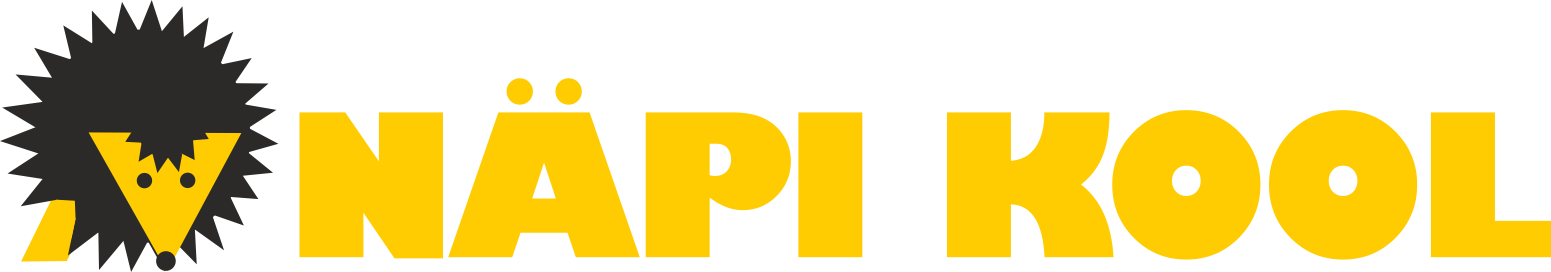 Õppetöö ja projektid
Paindlikkus (99% vanemaid leiab, et arvestatakse lapse individuaalsust)
Ei ole väljalangemist 
Kõik õpivad edasi (RAK, Astangu, Vana-Vigala), lähevad tööle, jäävad koduperenaiseks 
     (91 % vanemaid tunneb, et õpitu toetab kutseõpingute jätkamist)
Õpijõudluse jälgimine, vajadusel õppekava ja/või kooli vahetamine
Ootamatult õnnestunud distantsõpe
Õppeedukus vastab õpilaste võimetele
Huvitegevus ja projektides osalemine on õppetöö osa:
	11 huviringi – kaasatud on peaaegu kõik õpilased
	Eesti Eriolümpia, Eesti Paralümpia jt spordiühingud (70% vanemaid leiab, et laps saab 
      spordi kaudu eduelamuse), osalemine Liikuva Kooli tegevustes
	skaudid
	KIKi projektid
	KIVA jätkutegevused
	digitaalne kujundav hindamine
Õpilaste kaasamine
Huvitegevuse korraldamine
Õpilasesindus
Rahuloluküsitlus 2019
	sõbralik õhkkond – 96% (vanemad – meeldiv kooliga suhelda 95%)
	õpetajatega rahulolu – 94% (vanemad 100%)
	õpilaste saavutusi hinnatakse – 98%
	kiusamine puudub – 81% (vanemad 75%)
	reageeritakse juhtumitele – 96%
	saab tuge psühholoogilt, sots pedagoogilt – 98% (vanemad 93%)
Kitsaskohad
Klasside/rühmade komplekteerimine
		Palju individuaaltunde (eriti II kooliaste) – ressursi 
		kasutamise mõistlikkus ja lapse sotsialiseerimise vajadus. 
		RÕKid väga erinevad: rasked õpiraskused (sobib LÕKiga)
		käitumis-, kasvatusraskused, psüühikahäired, autism – ei 
           saa kokku panna. 
Eritugi klassis – max õpilaste arv 6 (sõltuvalt otsusest, sõltuvalt erivajadusest)
Füüsiline keskkond (õpilaskodu) (vanemad ruumidega rahul 100%)
Tulevik koolina
Kaasava hariduse kontseptsiooni ebakindlus
Maine? (95% vanematest leiab, et koolil on hea maine)
Eripedagoogide puudus
RÕK ja LÕK
HEV-õpilased alustavad enamasti kodukoolis.
Praegused II ja III kooliastme õpilased ei ole valdavalt meil alustanud.
RÕKi ja LÕKi õppekavade/õpilaste erinevus: 			 		
	tunnijaotusplaan (põhiained, tööõpetus, loodusained, võõrkeel, 
       sobivad valikained jne) 
	õppe sisu (käsitletavad teemad ei kattu)
	tingimused – tavaklassis IÕKga!
LÕKi lastel on suur individuaalse juhendamise vajadus (personali, ruumide jm ressursside vajadus) LÕK tavakoolis, kui tagada lapsele vajalikud tingimused, on väga kulukas!
Kaasuvad diagnoosid
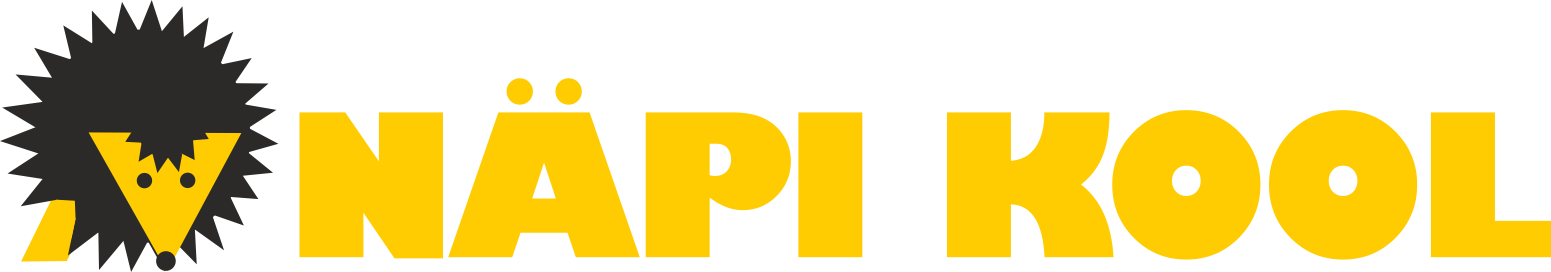 Kordaminekud
Motiveeritud haritud avatud meelega personal
Hea meeskonnatöö (rahuloluküsitlused), sisekliima
Kohanemine muutunud kooliga
Tugimeeskond, vajalikud spetsialistid, tugivõrgustik
Koostöö omavalitsustega, oma valla huvi, tugi
Meie ja teie
Nõustamisteenus (psühholoog, eripedagoog)
LÕK-õpilaste õpetamise kogemuse jagamine
LÕK-õpilaste tööõpetuse tundide läbiviimine
Koos õppimine
HEV-õpilaste ühised üritused
Õpilaskodu (+ajutine meil õppimine)
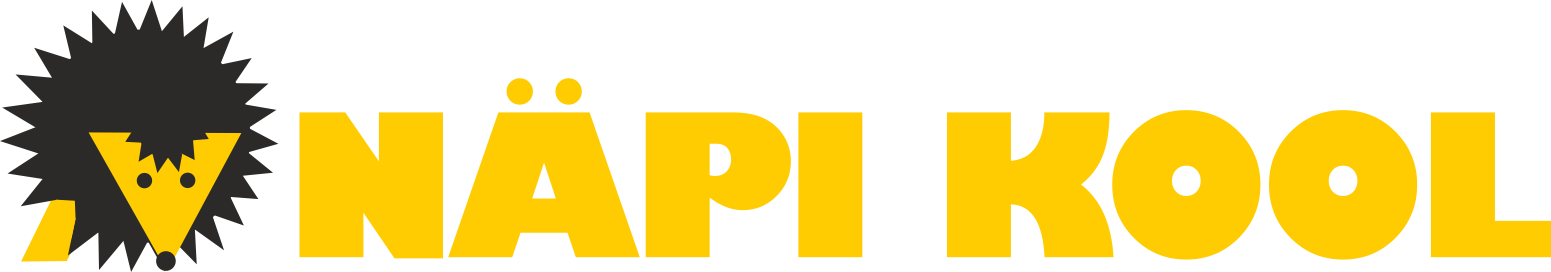 Uued märksõnad
Prooviõppe periood (1 päev – 1 kuu) Koostöö Rajaleidjaga (KOVid? eelkooliealiste puhul)
Tähtajaline õppimine – põhimääruse muutmise vajadus 
Lõpuni meil õppimine – alates I kooliastmest (III ka palju kaasuvaid probleeme, õpe ei ole tulemuslik)
Käitumis- ja kasvatusraskus?
Psüühikahäire?
Eelkool?
ARENGU VÕIMALUSED
keerulised õpilased 


nende õpetamiseks                     personal – õpetajad, 
vajalikud tingimused                   tugiisikud, eripedagoogid


ruumid õpilaskodu arvelt – rahunemistuba, väikeklassid, 							         individuaalõpe, õpiabirühmad
õueruumi kasutamine
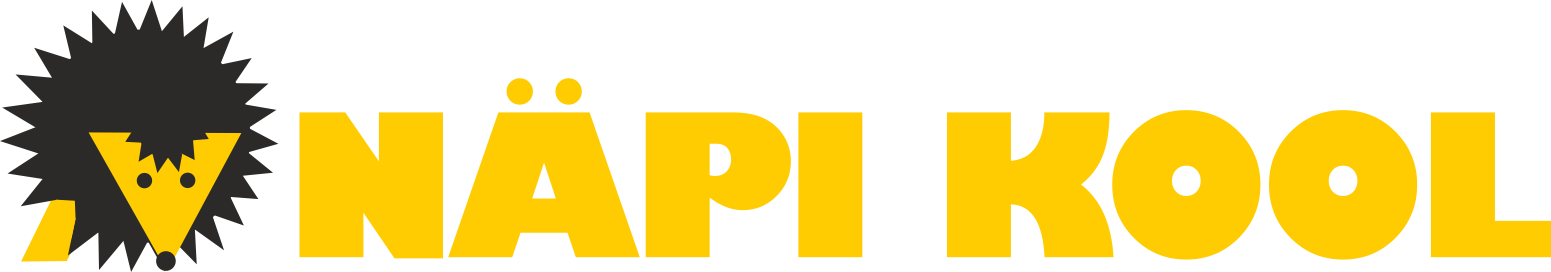 Aitäh!